Своя игра
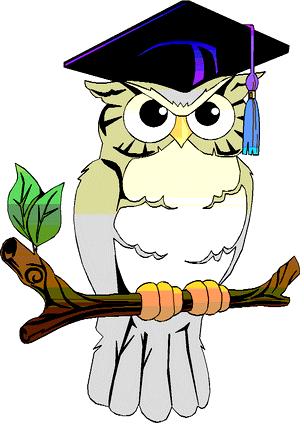 Математика
10  20  30  40  50
Рус. Яз.
10  20  30  40  50
Литература
10  20  30  40  50
Окруж. мир
10  20  30  40  50
Физ. культура
10  20  30  40  50
Две машины проехали
100 км. Сколько км 
проехала каждая машина?
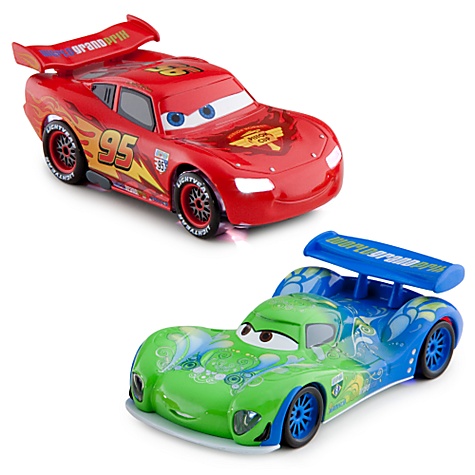 Проверка
Ответ: 100 км
Женя выше Светы, 
Света выше 
Ксюши. Кто 
выше всех? Кто ниже всех?
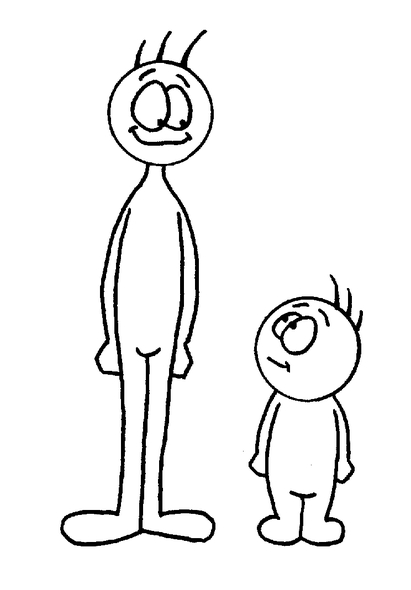 Проверка
Ответ: Женя выше всех,
Ксюша ниже всех.
Сравни и поставь знак
<,> или =.
2674…..2000+600+40+7
5000+800+90+3…..5839
5000+400+20+6….. 6000+200+40+5
Проверка
Ответ:
2674 > 2000+600+40+7        2647
5893         5000+800+90+3  >  5839
5000+400+20+6 <  6000+200+40+5

      5426                             6245
Найди значение 
выражения:
400-(80+180:3)+60=?
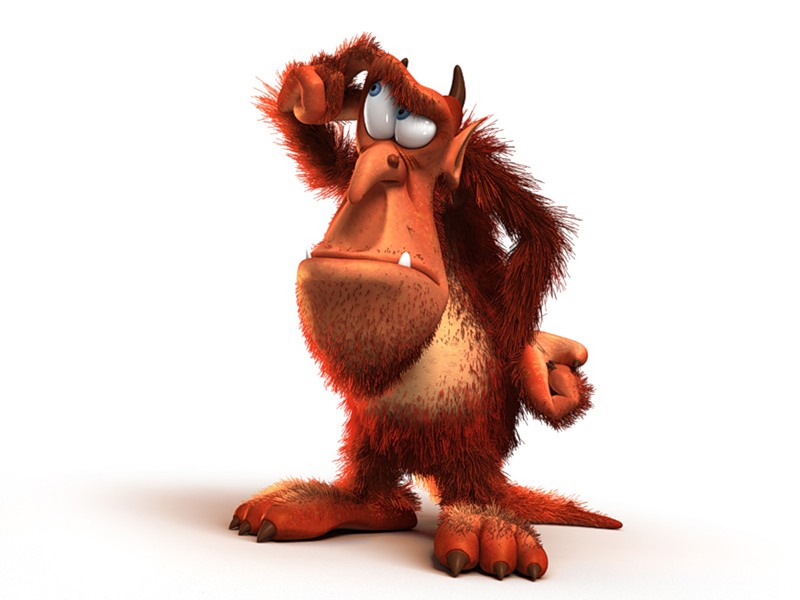 Проверка
Ответ:
3       2        1      4
400-(80+180:3)+60=320
180:3= 60
80+60=140
400-140=260
260+60=320
Реши задачу:
8см
Длина прямоугольника 8 см, ширина 5 см. Вычисли периметр этого прямоугольника.
5см
Проверка
Ответ:
8см
Р= (8+5)*2=26 (см)
5см
В каком слове все 
согласные твёрдые?
Метель, лось, может, зверь, конь.
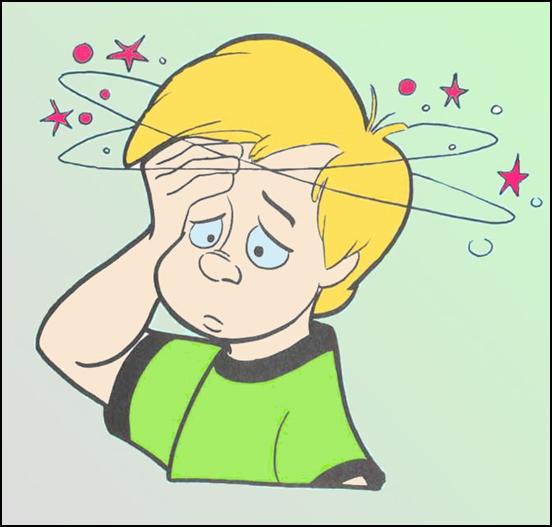 Проверка
Ответ:
В слове может
Подбери антонимы к
словам:
Теряет- …
Горький- …
Темнеть- …
Нежный- …
Вчера - …
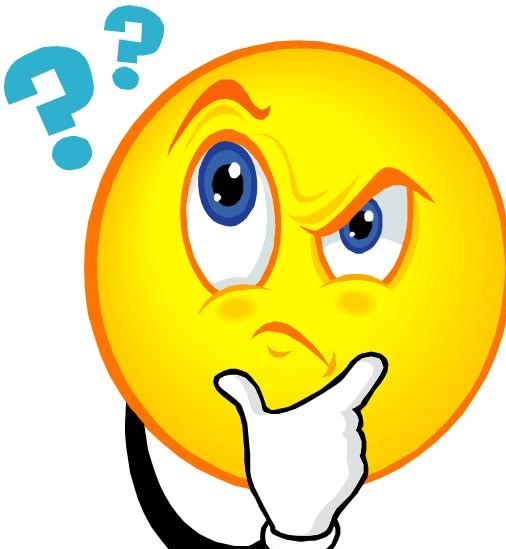 Проверка
Ответ:
Теряет- (находит) 
Горький- (сладкий) 
Темнеть- (светлеть) 
Нежный- (грубый) 
Вчера - (завтра)
Объясните, что означают
эти устойчивые
 выражения?
 Что в них общего?
Хоть шаром покати.
Мышь повесилась.
Проверка
Ответ:
Оба выражения обозначают пустоту, нету ничего, в этом они и схожи.
Соедини фразеологизмы
с их значением:
Держать язык за зубами         неожиданно 
Яблоку негде упасть                 молчать 
Как снег на голову                    очень быстро
Нестись сломя голову             тесно 
Ломать голову                            раздумывать
Проверка
Ответ:
Держать язык за зубами
Яблоку негде упасть                                             
Как снег на голову
Нестись сломя голову
Ломать голову
Молчать
Тесно
Неожиданно
Очень быстро
Раздумывать
Расставь ударения в 
словах:
Столяр, договор, жалюзи, красивее.
Проверка
Ответ:
Столя́р, догово́р, жалюзи́, краси́вее.
Узнай поэтов по портрету:
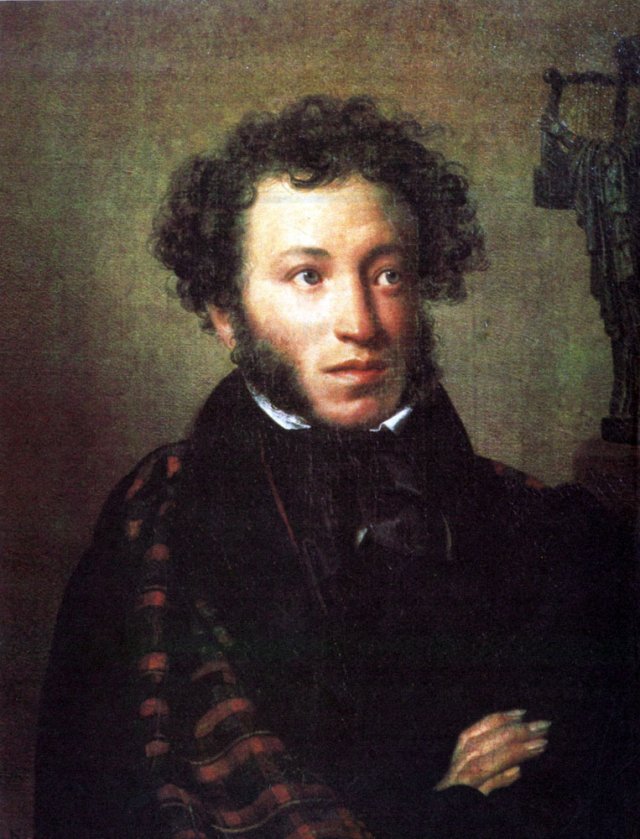 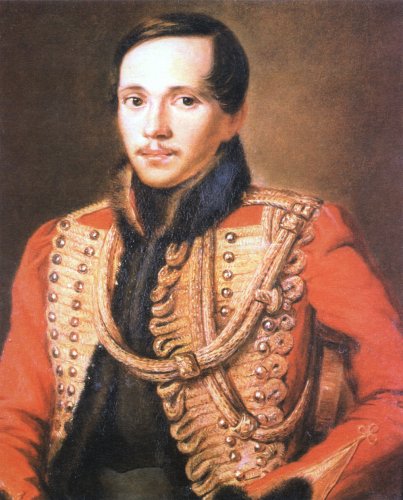 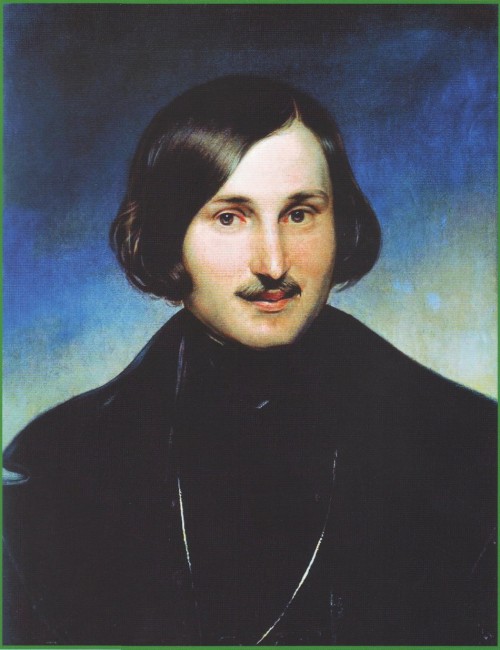 Проверка
Ответ:
А.С. Пушкин
Н.В. Гоголь
М.Ю. Лермонтов
Какая часть произведения
не принадлежит перу
 автора?
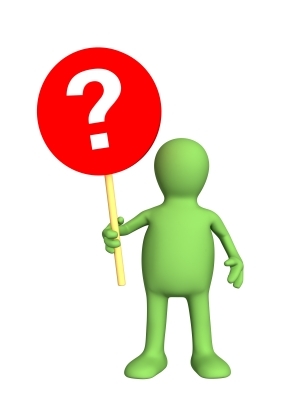 Заглавие
Вступление
Эпиграф
Заключение
Проверка
Ответ:
Эпиграф-цитата, помещаемая во главе сочинения или его части с целью указать его дух, его смысл.
Соедини строки с 
произведением и автором
3) “Теперь я должен прикончить Нагайну, а это труднее, чем справиться с дюжиной Нагов... А тут еще эти яйца, о которых она говорила. Я даже не знаю, когда из них вылупятся змееныши... Черт возьми! Пойду и потолкую с Дарзи”
1)Когда в товарищах согласья нет, 
    На лад их дело не пойдет, 
    И выйдет из него не дело,  только мука.
2) Я проводил их всё тем же советом: 
«Не попадайтесь зимой!» 
Я их не бью ни весною, ни летом: 
Шкура плохая – линяет косой…»
Н.А. Некрасов 
«Дед Мазай и зайцы»
И.А. Крылов 
«Лебедь, рак и щука»
Д. Р. Киплинг
«Рикки-Тикки-Тави»
Проверка
Ответ:
2) Я проводил их всё тем же советом: 
«Не попадайтесь зимой!» 
Я их не бью ни весною, ни летом: 
Шкура плохая – линяет косой…» 
Н.А. Некрасов 
«Дед Мазай и зайцы»
1)Когда в товарищах согласья нет, 
    На лад их дело не пойдет, 
    И выйдет из него не дело,  только мука. 
И.А. Крылов «Лебедь, рак и щука»
3) “Теперь я должен прикончить Нагайну, а это труднее, чем справиться с дюжиной Нагов... А тут еще эти яйца, о которых она говорила. Я даже не знаю, когда из них вылупятся змееныши... Черт возьми! Пойду и потолкую с Дарзи”
Д. Р. Киплинг
«Рикки-Тикки-Тави»
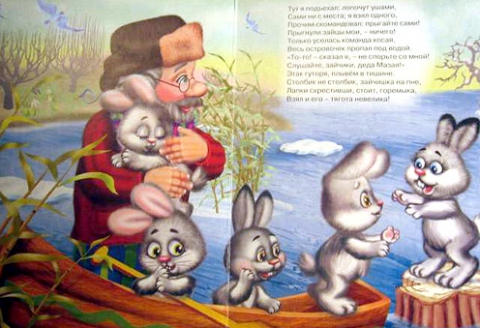 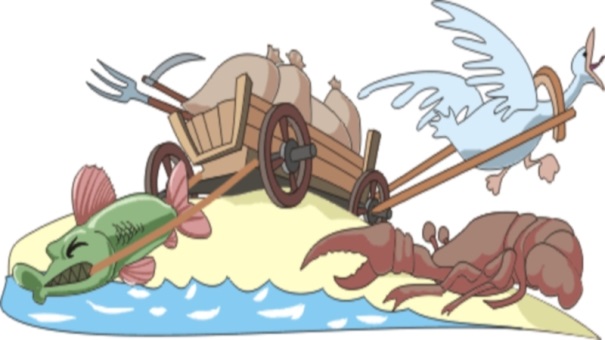 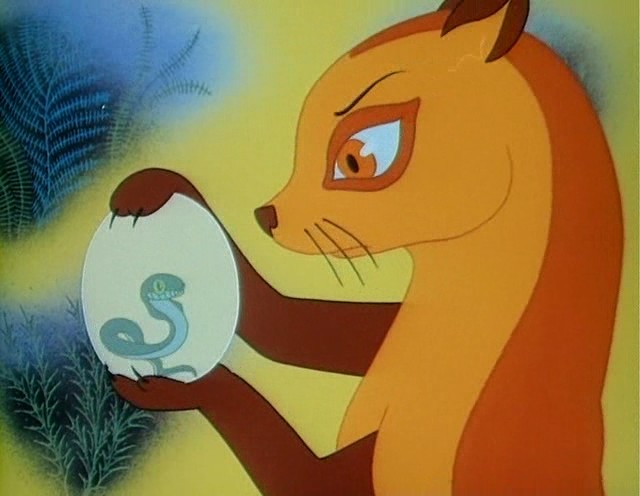 Какой литературный 
приём использован в 
стихотворении 
А. Плещеева?
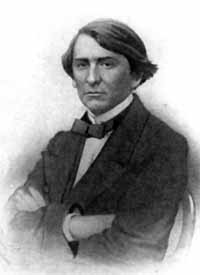 Вот и дождик, посмотри-ка, 
Хлынул, словно из ведра; 
Скучно, холодно, как будто 
Не весенняя пора!
Проверка
Ответ:
Вот и дождик, посмотри-ка, 
Хлынул, словно из ведра; 
Скучно, холодно, как будто 
Не весенняя пора!
Сравнение
К какому жанру относится
произведение 
«Подвиги Геракла»
1)Сказка
2)Басня
3)Миф
4)Рассказ
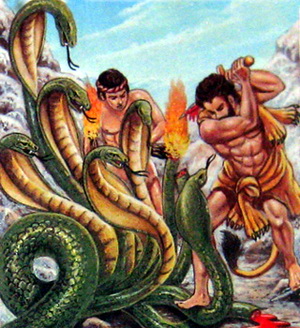 Проверка
Варианты ответов:
Произведение «Подвиги Геракла написано в жанре миф.
Размножение рыб 
происходит:
Откладывают яйца
Откладывают икру
Живородящие
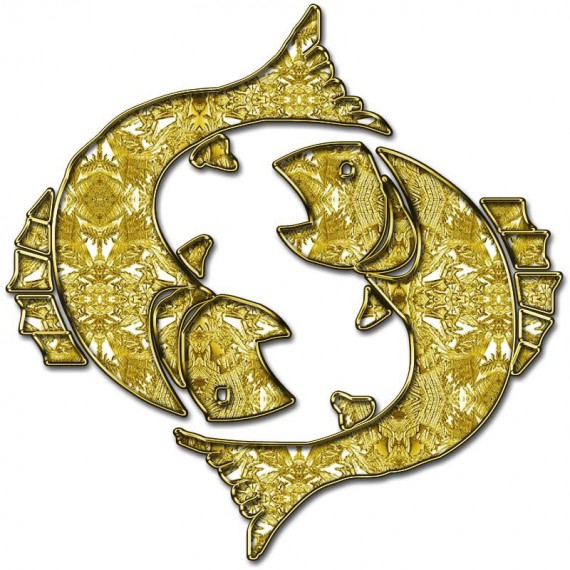 Проверка
Ответ:
Рыбы откладывают икру, но существуют и живородящие рыбы.
Строение нашей планеты:
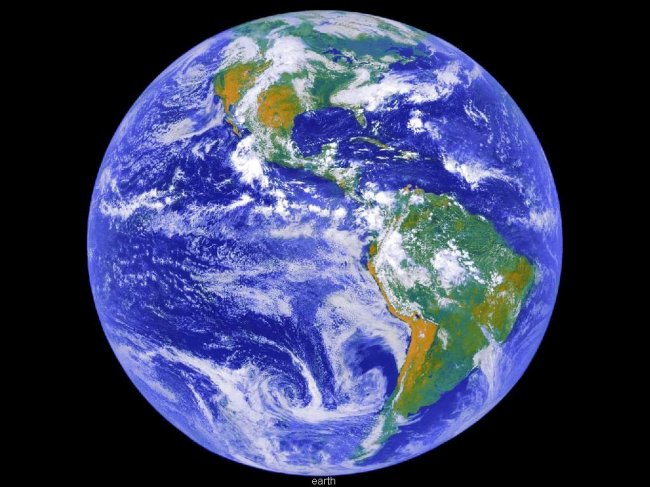 Проверка
Ответ:
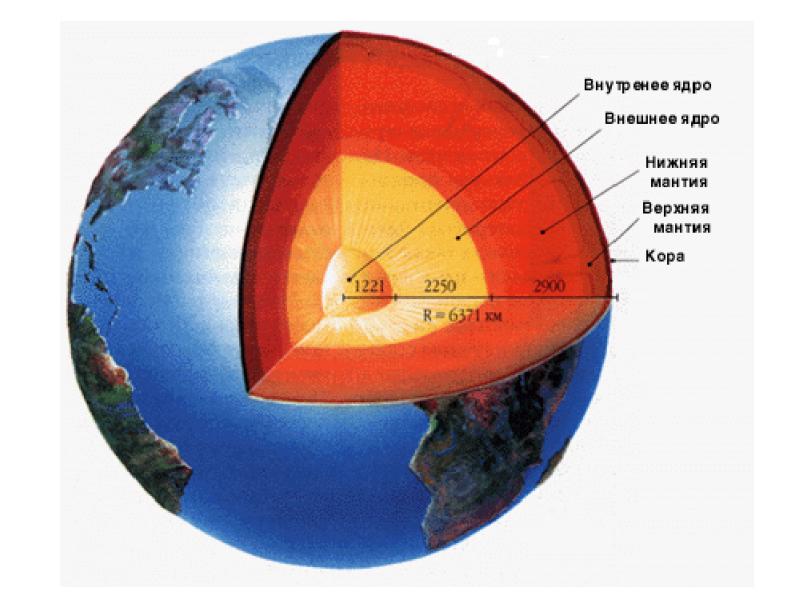 Какие ядовитые растения
ты знаешь?
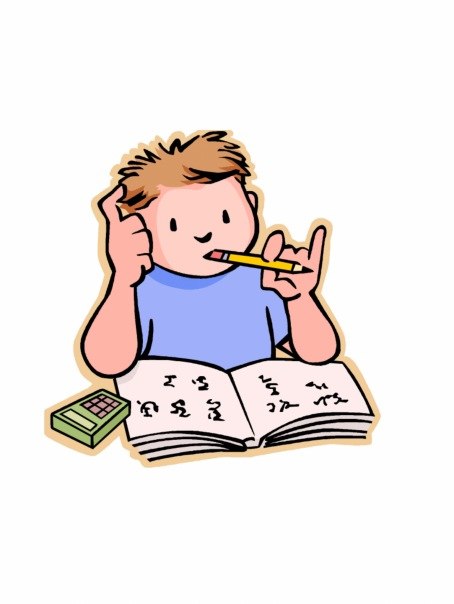 Проверка
Варианты ответов:
Полынь, ядовитый плющ, дурман, волчеягодник, борщевик и т.д.
Что объединяет эти 
названия?
Кайман
Гавиал
Аллигатор
Проверка
Ответ:
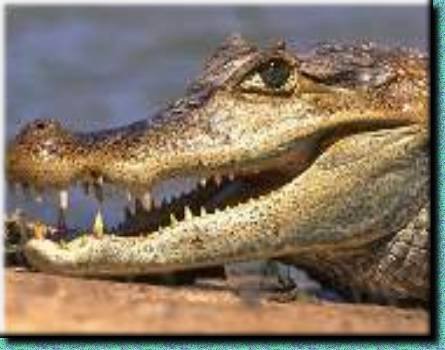 Это названия крокодилов только выглядят они по разному.
Кайман
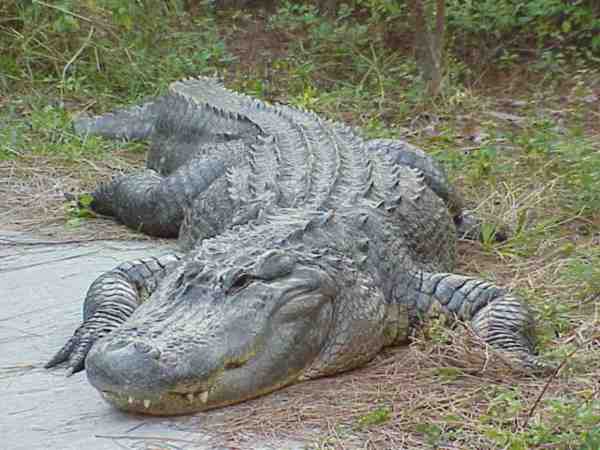 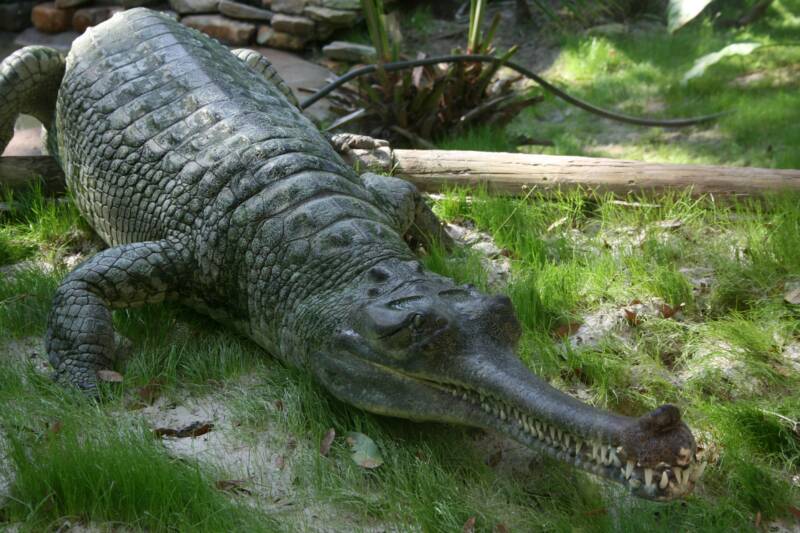 Гавиал
Аллигатор
Выберите из списка 
хищных птиц:
Аист, орёл, ястреб, сова, грифы, тупик, мандаринка.
Проверка
Ответ:
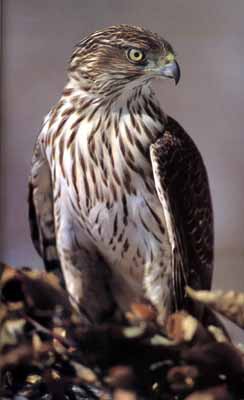 Орёл, ястреб, сова, грифы(питаются падалью)
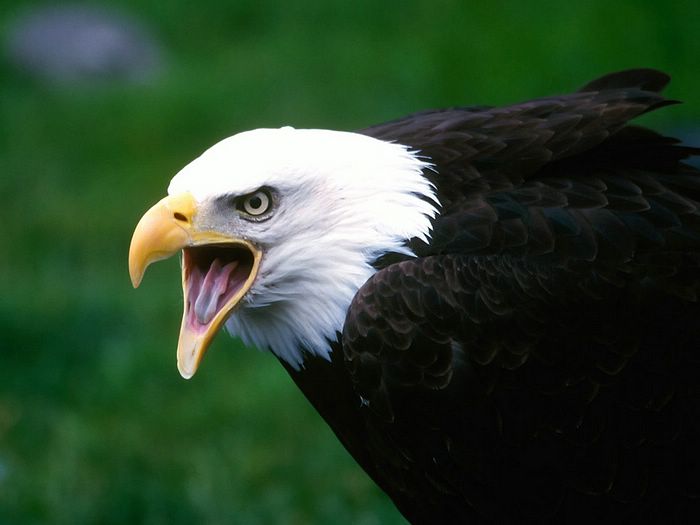 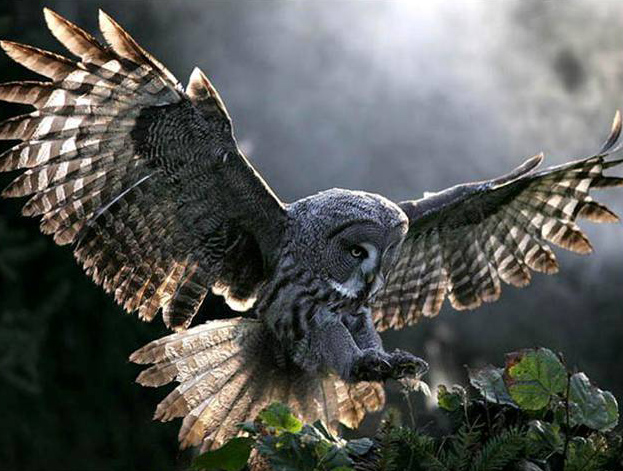 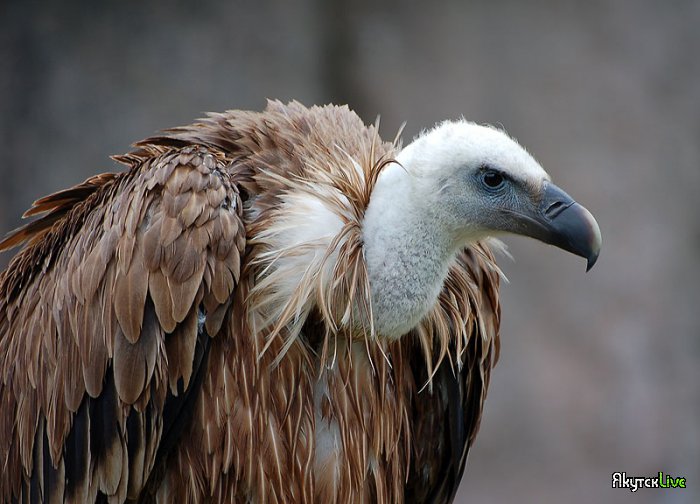 Какой это вид спорта?
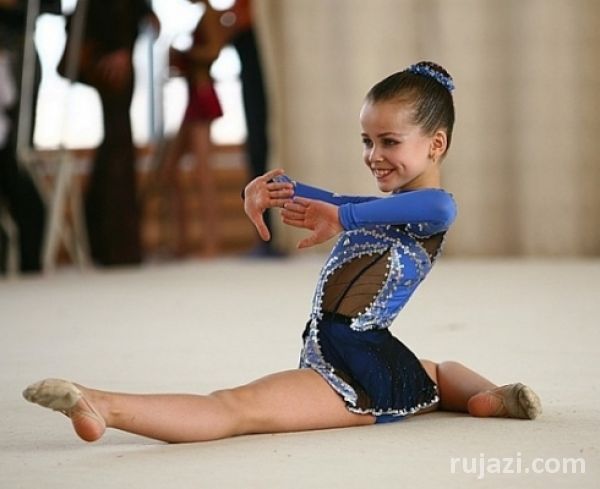 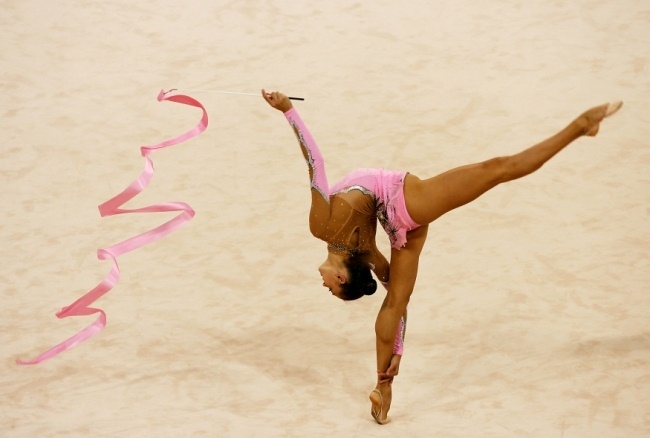 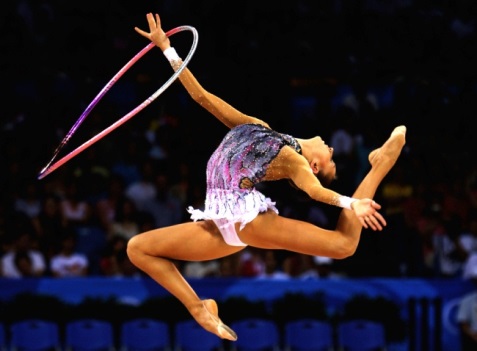 Проверка
Ответ:
Художественная гимнастика
Какие вы знаете силовые
упражнения?
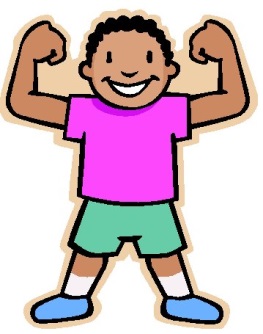 Проверка
Варианты ответов:
Быстрая ходьба, бег, вращение корпусом, отжимание, качание пресса, подъём прямых рук с гантелями и т.д.
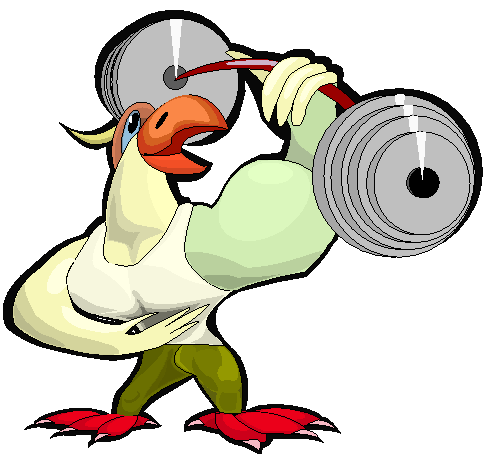 Выбери слово, которое НЕ
относится к физической             культуре:
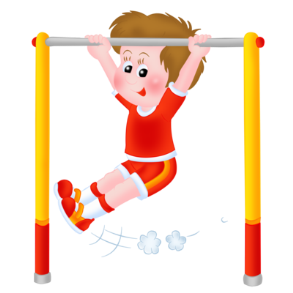 Бутсы, «конь», брусья , мяч мокасины, футболка.
Проверка
Ответ:
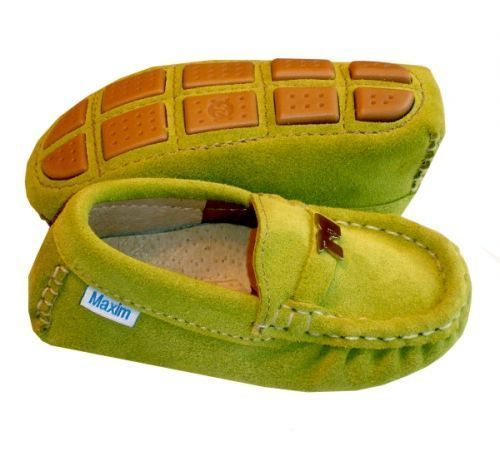 Мокасины
Какие элементы физической
культуры мы используем 
ежедневно?
Проверка
Ответ:
Ходьба, бег, прыжки, махи руками и т.д.
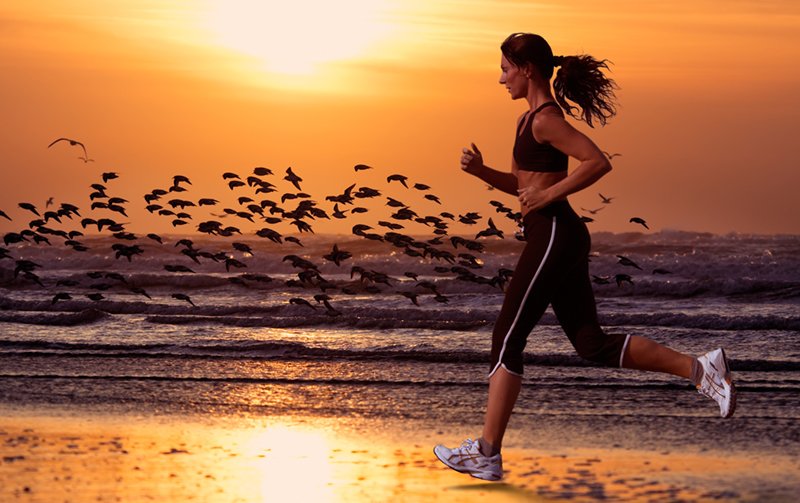 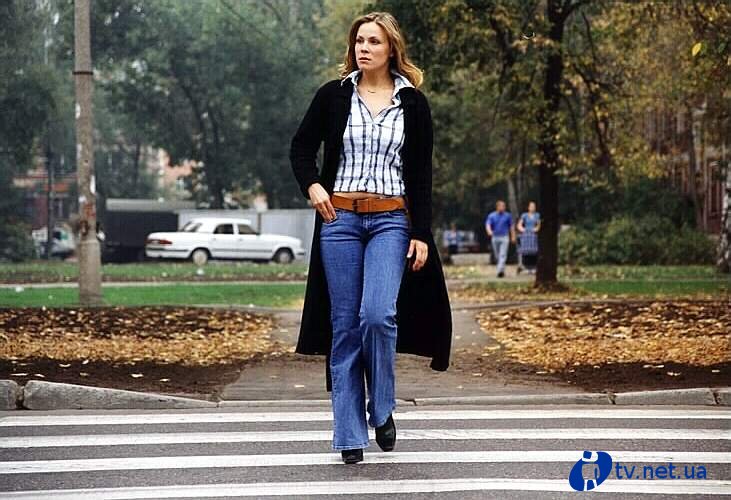 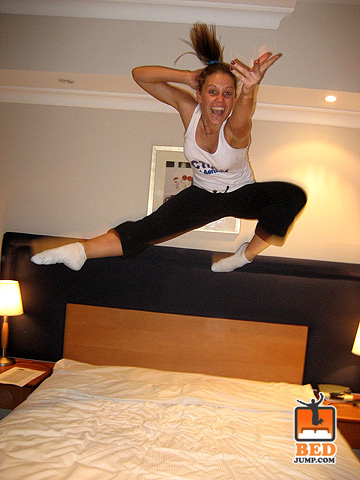 Соотнесите:
Сани- бобы
Винтовка, лыжи
Щётки и «камень»
Коньки
Биатлон
Бобслей
Фигурное катание
Кёрлинг
Проверка
Ответ:
Биатлон- винтовка, лыжи.
Бобслей- сани-бобы.
Фигурное катание- коньки.
Кёрлинг- щётка, «камень».
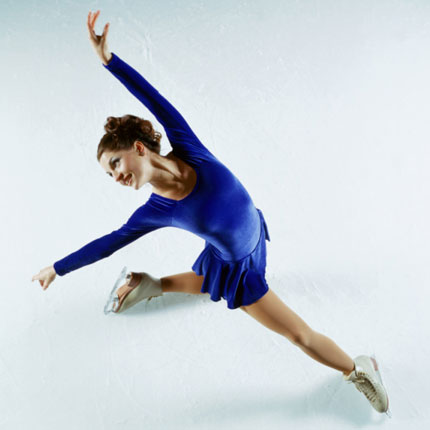 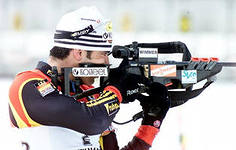 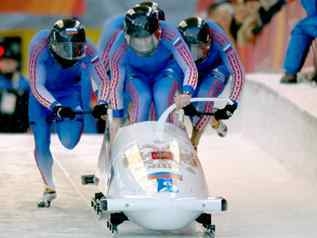 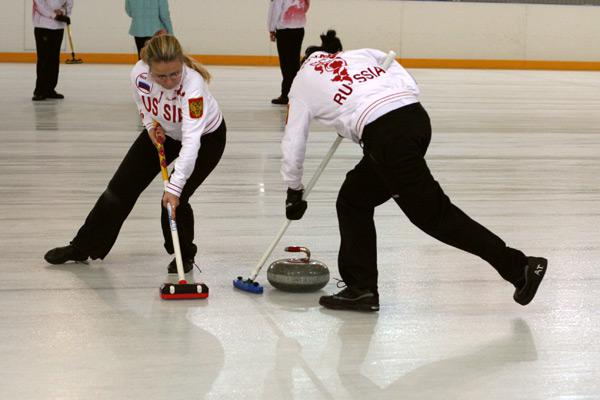